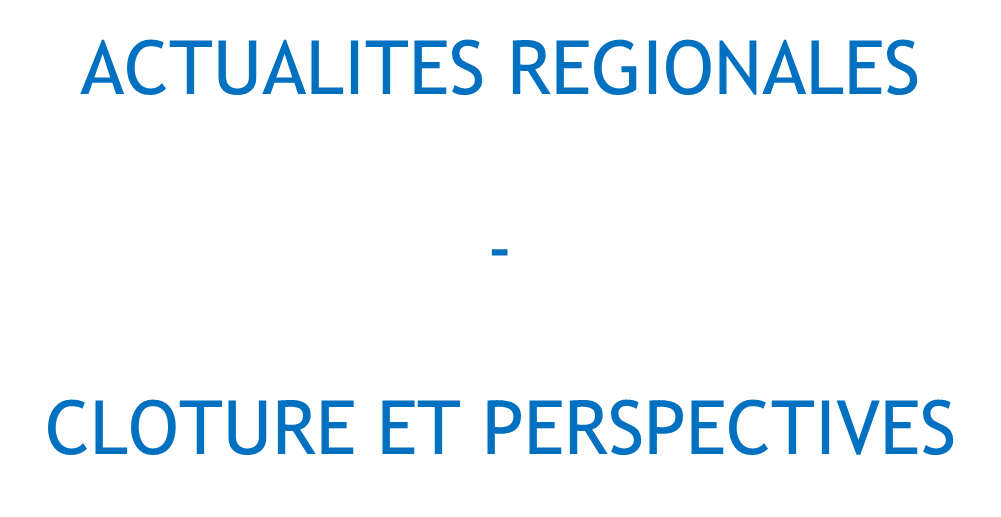 NOUVELLE- AQUITAINE




   + journée SFAP-Ministère du 16 novembre…
UNE NOUVELLE USP A AGEN
UNE NOUVELLE USP A MONT-DE-MARSAN ET DAX
REMISE DES SUBVENTIONS de l’APPEL à PROJETS POUR LES ADHERENTS DE PALLIAQUITAINE
Groupes de travail
Soins palliatifs à domicile
Démarche palliative en EHPAD et établissements médico-sociaux
Soins infirmiers
Loi Leonetti
Perfusion sous-cutanée et aspects techniques
Actions locales et journée mondiale
Annuaire des structures en soins palliatifs et des associations de bénévoles
Colloque Aquitain
Journée régionale des psychologues  – 24 mars 2017
à l’Athénée de Bordeaux, Place Saint-Christoly, à Bordeaux.
PALLIDOM
Journée scientifique départementale des SP à domicile – 16 mars 2017
- DVD sur Directives Anticipées


- FAASP
Toutes les actualités sur
   www.palliAquitaine


N’oubliez pas d’adhérer ou renouveler votre adhésion !


Prochain colloque Aquitain en novembre 2017
	1ère journée régionale Nouvelle-Aquitaine ?
N’oubliez pas 
de remplir le questionnaire d’évaluation
et de faire part de vos suggestions
de renouveler votre adhésion 
MERCI ET 
Maintenant, 
UNE NEZTOILE AVANT DE FILER !